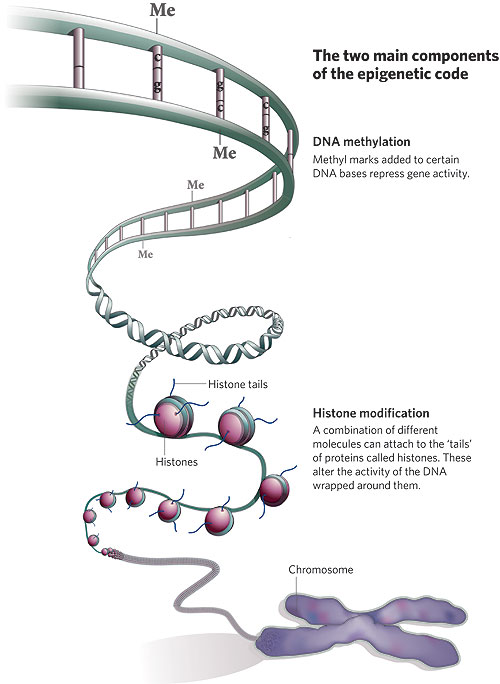 Control of Eukaryotic Genes
(Ch. 19)
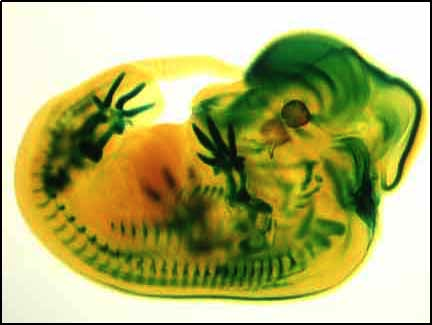 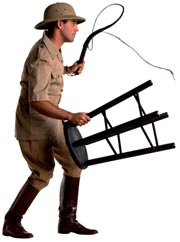 The BIG Questions…
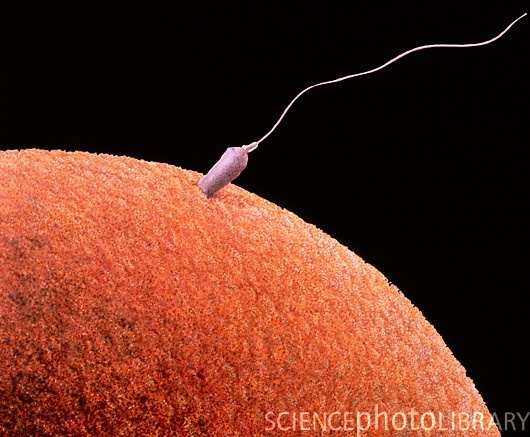 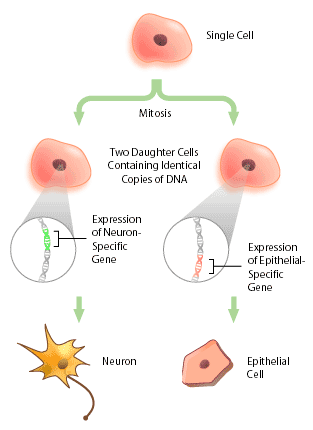 How are genes turned on & off in eukaryotes?
How do cells with the same genes differentiate to perform completely different, specialized functions?
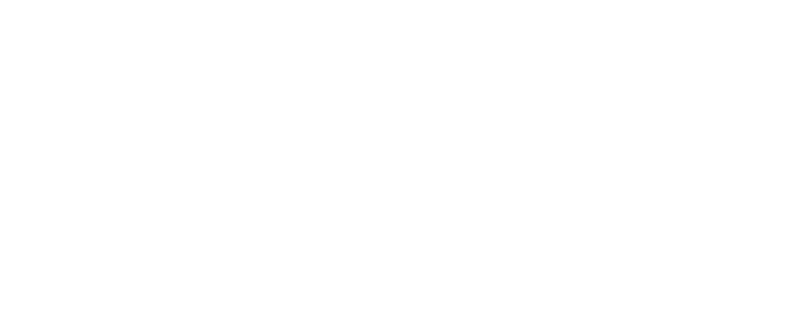 Evolution of gene regulation
Prokaryotes
single-celled
evolved to grow & divide rapidly
must respond quickly to changes in external environment
exploit transient resources
Gene regulation
turn genes on & off rapidly
flexibility & reversibility
adjust levels of enzymes for synthesis & digestion
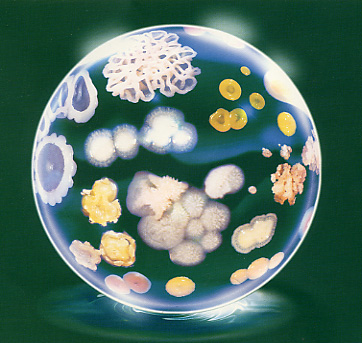 [Speaker Notes: prokaryotes use operons to regulate gene transcription, however eukaryotes do not. 

since transcription & translation are fairly simultaneous there is little opportunity to regulate gene expression after transcription, so control of genes in prokaryotes really has to be done by turning transcription on or off.]
Evolution of gene regulation
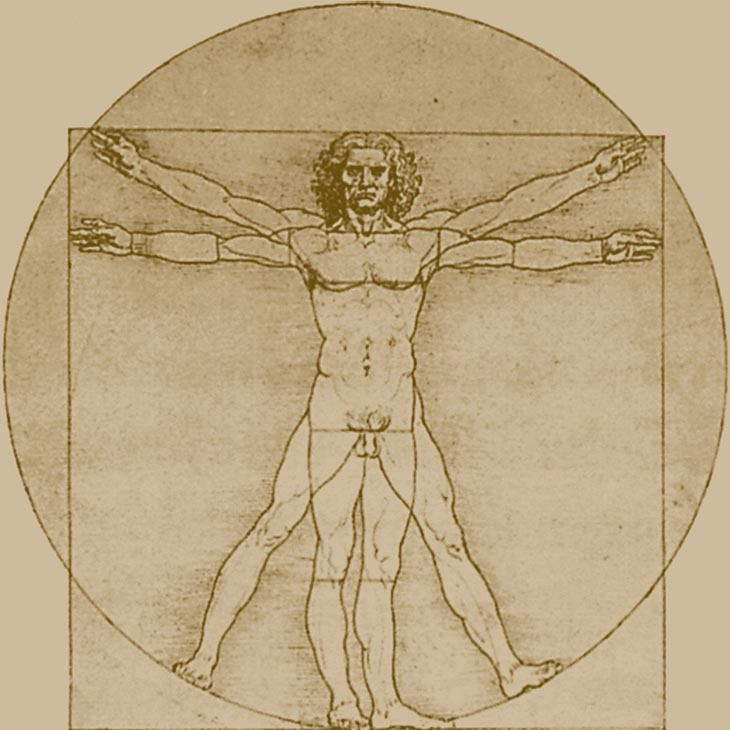 Eukaryotes
multicellular
evolved to maintain constant internal conditions while facing changing external conditions
homeostasis
regulate body as a whole
growth & development
long term processes
specialization
turn on & off large number of genes
must coordinate the body as a whole rather than serve the needs of individual cells
[Speaker Notes: Specialization
each cell of a multicellular eukaryote expresses only a small fraction of its genes
Development
different genes needed at different points in life cycle of an organism
afterwards need to be turned off permanently
Continually responding to organism’s needs
homeostasis
cells of multicellular organisms must continually turn certain genes on & off in response to signals from their external & internal environment]
Points of control
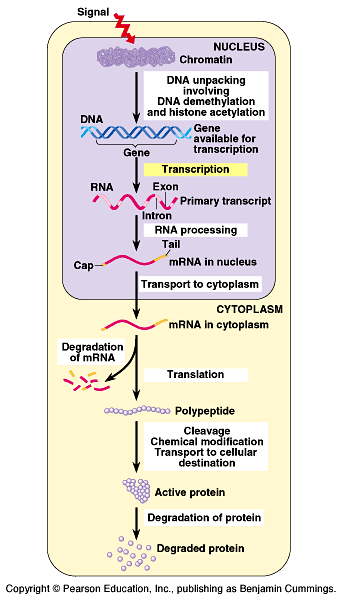 The control of gene expression can occur at any step in the pathway from gene to functional protein
1.	packing/unpacking DNA
2.	transcription
3.	mRNA processing
4.	mRNA transport
5.	translation
6.	protein processing
7.	protein degradation
1. DNA packing
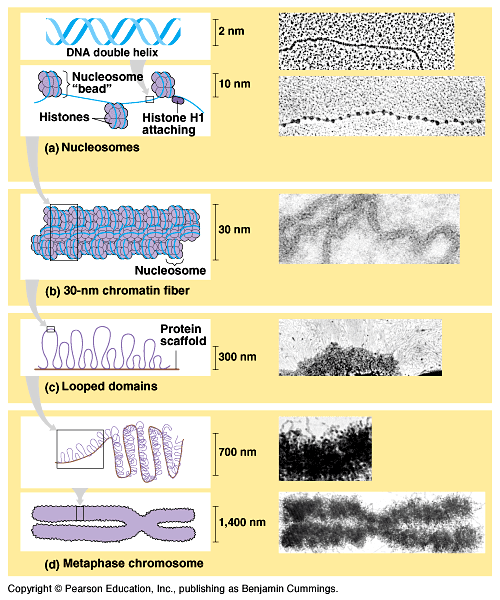 How do you fit all that DNA into nucleus?
DNA coiling & folding
double helix
nucleosomes
chromatin fiber
looped domains
chromosome
from DNA double helix to  condensed chromosome
[Speaker Notes: nucleosomes
“beads on a string”
1st level of DNA packing
histone proteins have high proportion of positively charged amino acids (arginine & lysine)
bind tightly to negatively charged DNA]
Nucleosomes
8 histone molecules
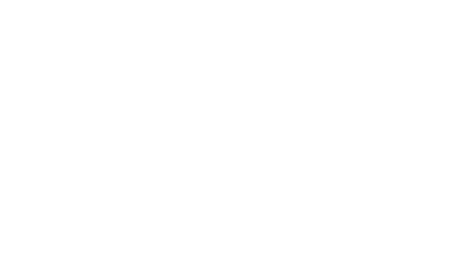 “Beads on a string”
1st level of DNA packing
histone proteins 
8 protein molecules
positively charged amino acids 
bind tightly to negatively charged DNA
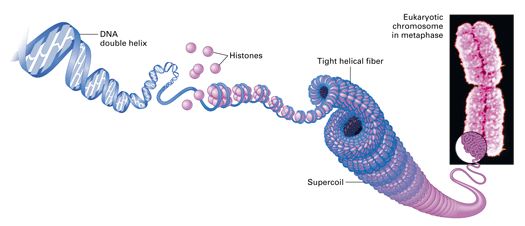 DNA packing as gene control
Degree of packing of DNA regulates transcription
tightly wrapped around histones 
no transcription
genes turned off
heterochromatin
	darker DNA (H) = tightly packed
euchromatin
	lighter DNA (E) = loosely packed
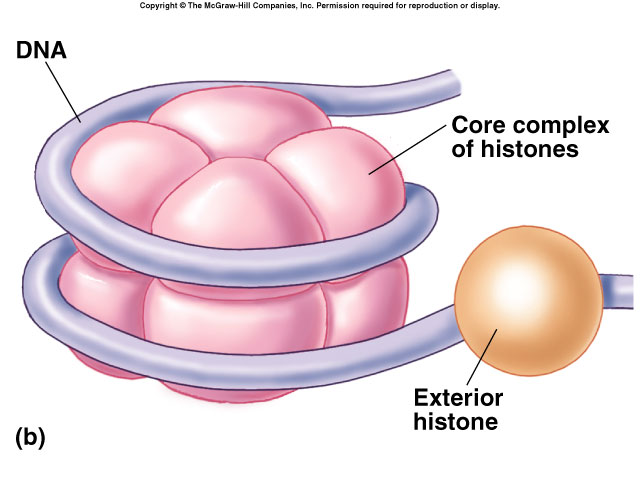 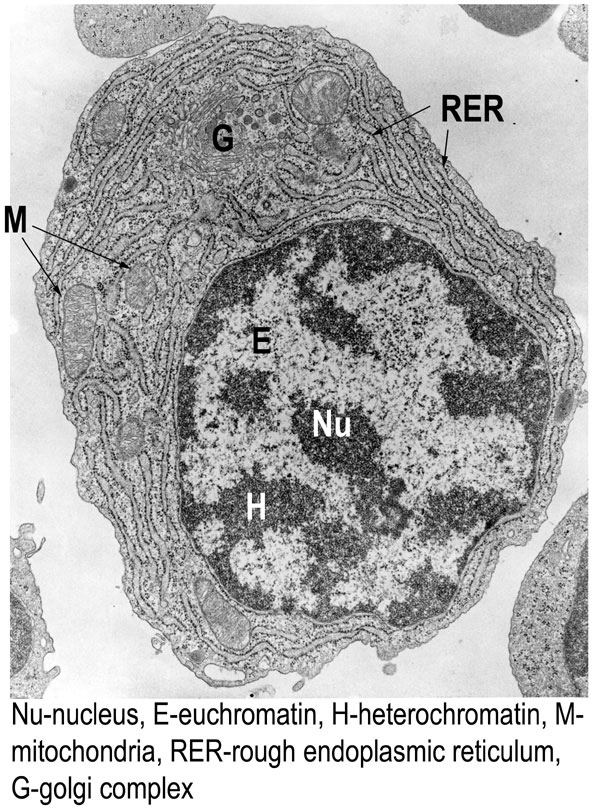 DNA methylation
Methylation of DNA blocks transcription factors 
no transcription
	       genes turned off
attachment of methyl groups (–CH3) to cytosine 
nearly permanent inactivation of genes
ex. inactivated mammalian X chromosome = Barr body
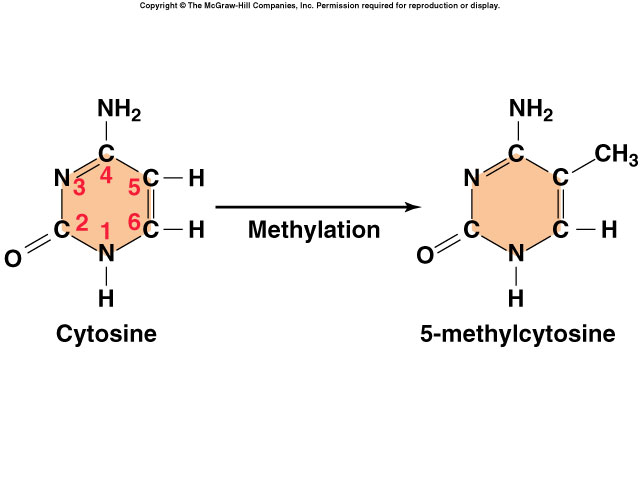 Histone acetylation
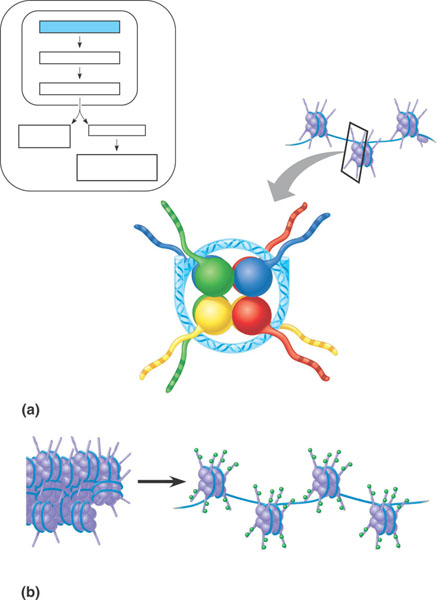 Chromatin changes
Transcription
RNA processing
Translation
mRNA 
degradation
Protein processing
and degradation
Histone
tails
DNA
double helix
Amino acids
available
for chemical
modification
(a) Histone tails protrude outward from a nucleosome
Unacetylated histones
Acetylated histones
(b) Acetylation of histone tails promotes loose chromatin
structure that permits transcription
Acetylation of histones unwinds DNA
Loose histone wrapping
enables transcription
genes turned on
attachment of acetyl groups (–COCH3) to histones 
conformational change in histone proteins
transcription factors have easier access to genes
2. Transcription initiation
Control regions on DNA
promoter
nearby control sequence on DNA
binding of RNA polymerase & transcription factors
“base” rate of transcription
enhancer
distant control sequences on DNA
binding of activator proteins
“enhanced” rate (high                                             level) of transcription
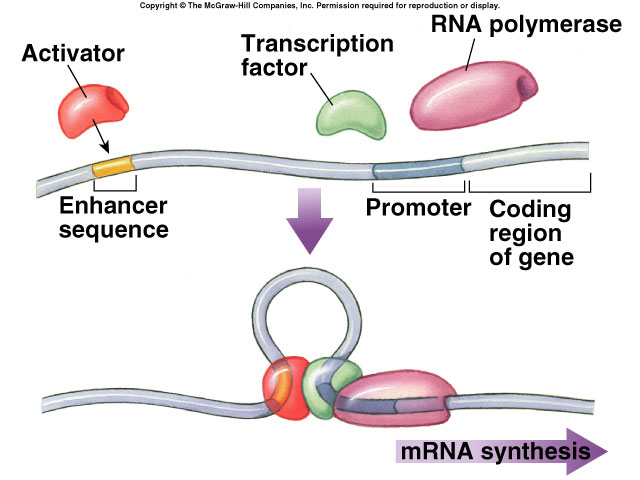 Model for Enhancer action
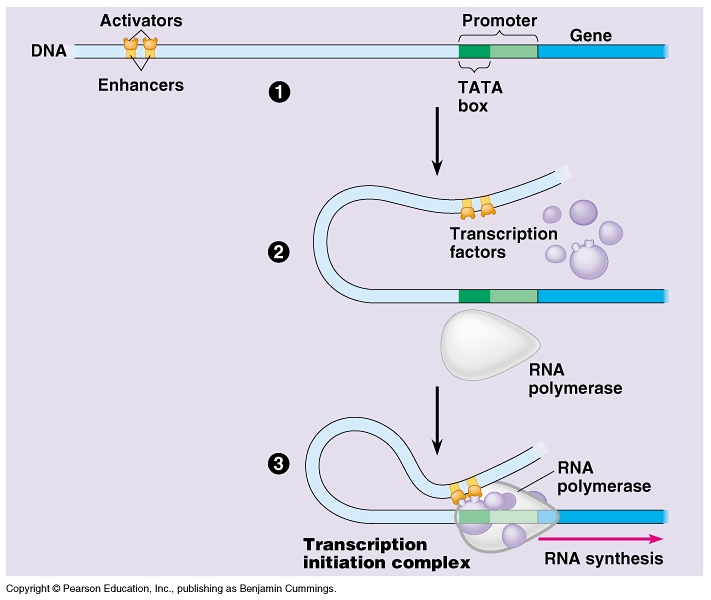 Enhancer DNA sequences 
distant control sequences
Activator proteins 
bind to enhancer sequence & stimulates transcription
Silencer proteins 
bind to enhancer sequence & block gene transcription
[Speaker Notes: Much of molecular biology research is trying to understand this: the regulation of transcription.

Silencer proteins are, in essence, blocking the positive effect of activator proteins, preventing high level of transcription.]
Transcription complex
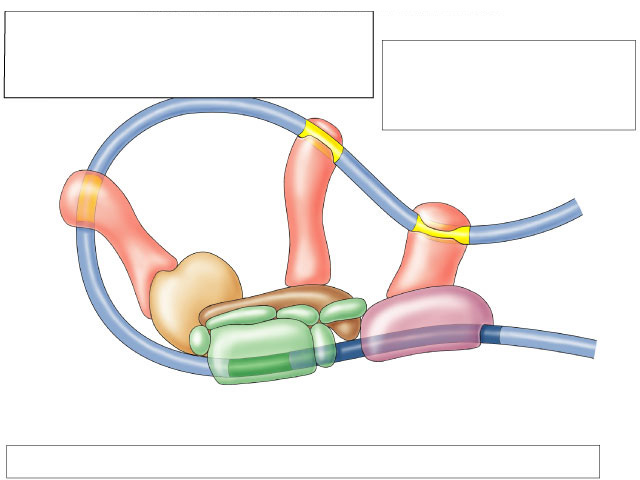 Activator Proteins
• regulatory proteins bind to DNA at distant enhancer sites
• increase the rate of transcription
Enhancer Sites
regulatory sites on DNA distant from gene
Enhancer
Activator
Activator
Activator
Coactivator
E
F
B
RNA polymerase II
H
TFIID
A
Coding region
T  A  T  A
Core promoter
and initiation complex
Initiation Complex at Promoter Site binding site of RNA polymerase
3. Post-transcriptional control
Alternative RNA splicing
variable processing of exons creates a family of proteins
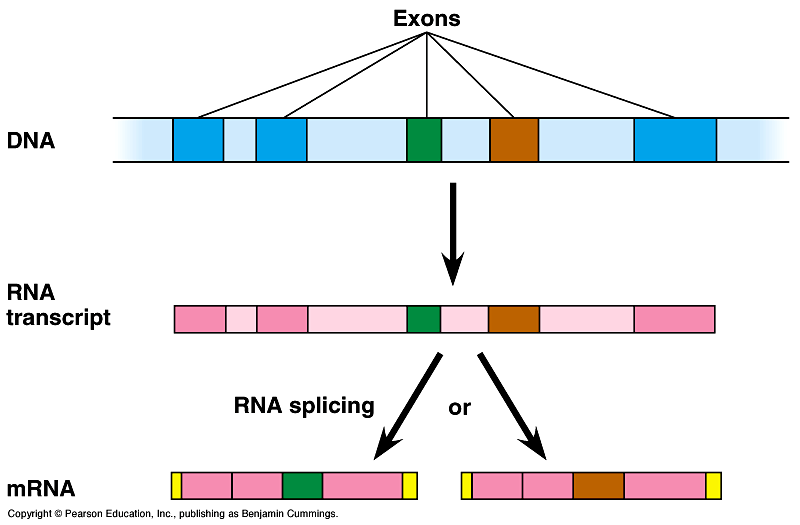 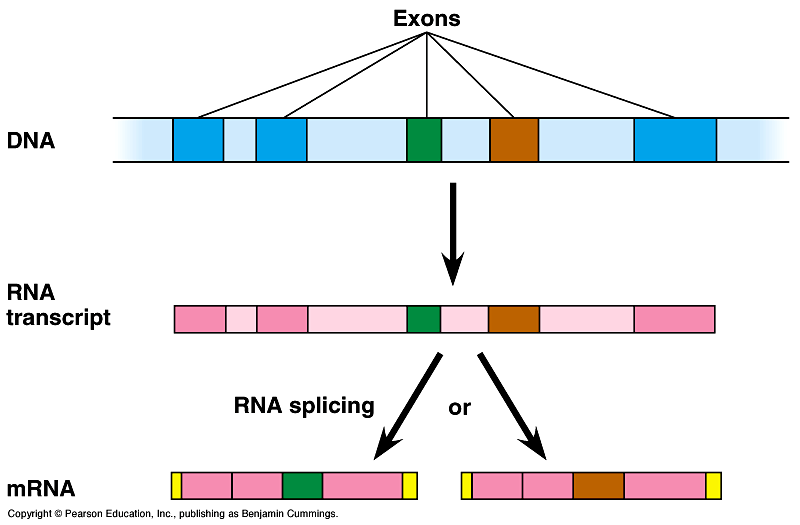 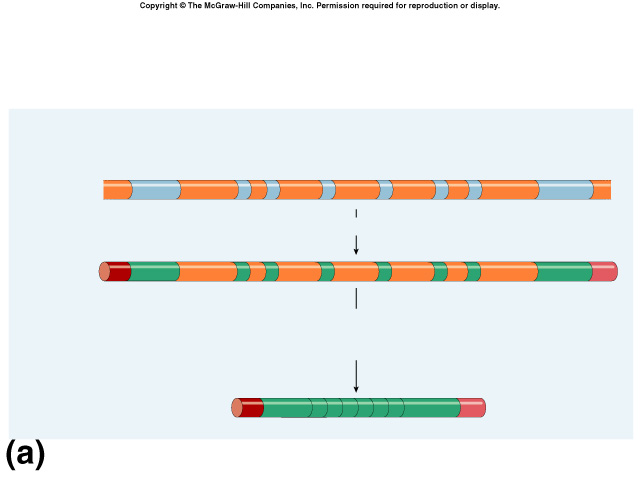 4. Regulation of mRNA degradation
Life span of mRNA determines amount of protein synthesis
mRNA can last from hours to weeks
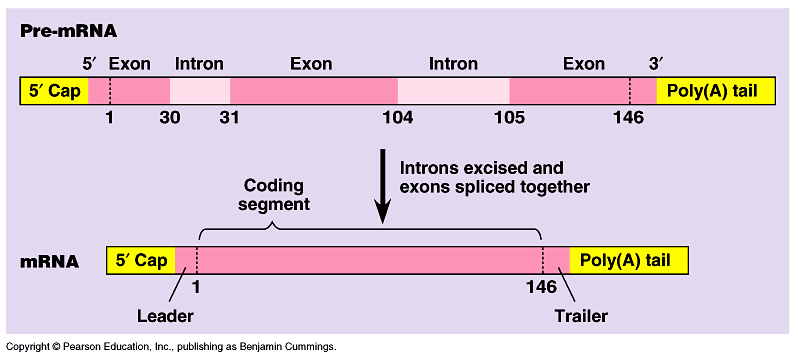 RNA interference
NEW!
Small interfering RNAs (siRNA)
short segments of RNA (21-28 bases)
bind to mRNA
create sections of double-stranded mRNA
“death” tag for mRNA
triggers degradation of mRNA
cause gene “silencing”
post-transcriptional control
turns off gene = no protein produced
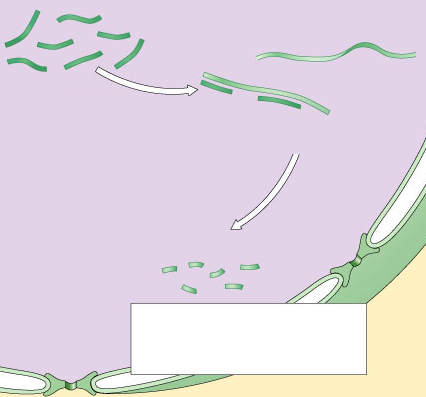 siRNA
A Brief, RNAi Cartoon
Hot…Hotnew topicin biology
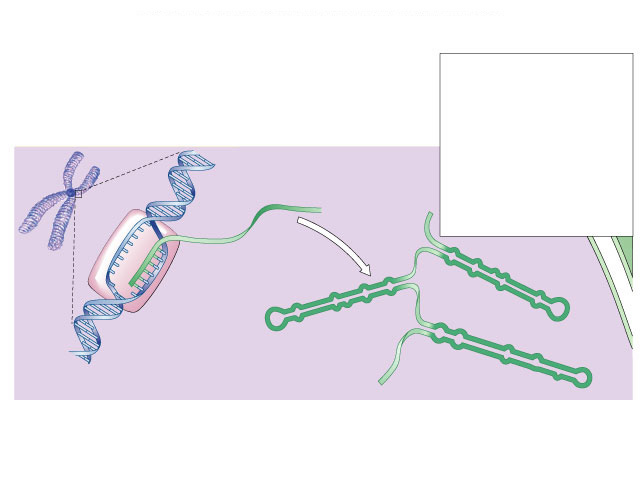 Action of siRNA
dicerenzyme
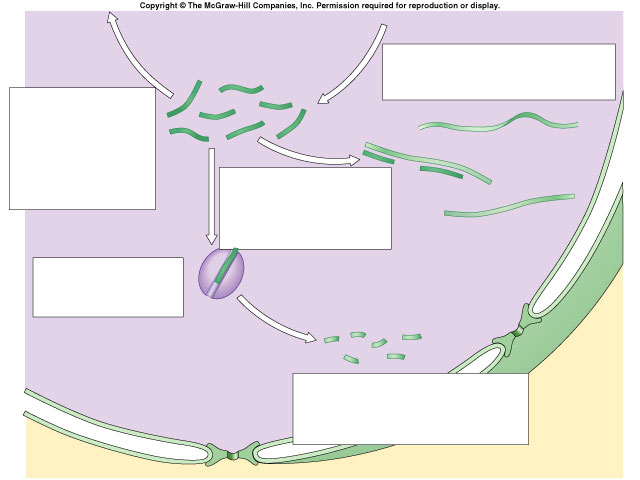 mRNA for translation
siRNA
double-stranded miRNA + siRNA
breakdownenzyme
(RISC)
mRNA degraded
functionally turns gene off
RNA interference
1990s | 2006
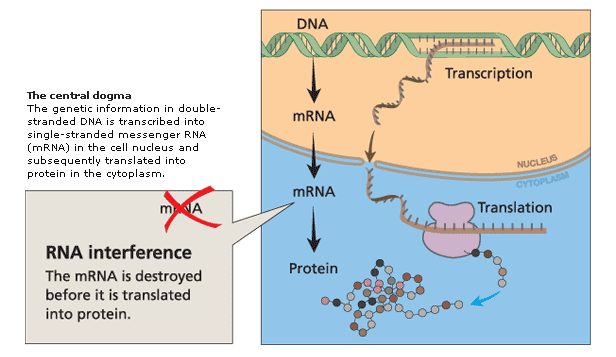 “for their discovery of RNA interference —gene silencing by double-stranded RNA”
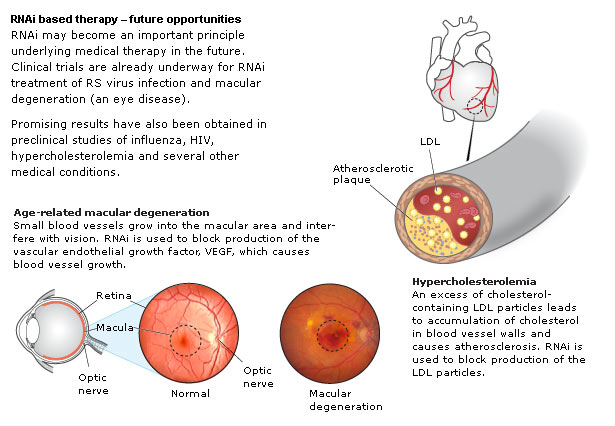 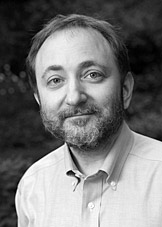 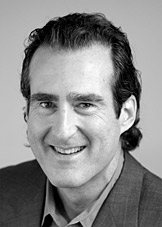 Andrew Fire
Stanford
Craig Mello
U Mass
5. Control of translation
Block initiation of translation stage 
regulatory proteins attach to 5' end of mRNA 
prevent attachment of ribosomal subunits & initiator tRNA
block translation of mRNA to protein
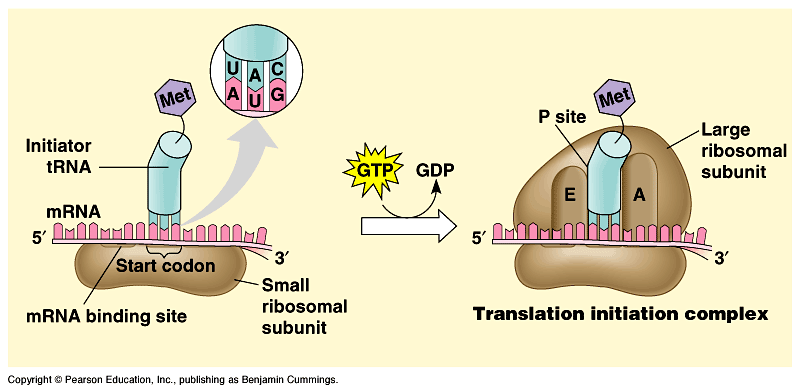 6-7. Protein processing & degradation
Protein processing
folding, cleaving, adding sugar groups, targeting for transport
Protein degradation
ubiquitin tagging
proteasome degradation
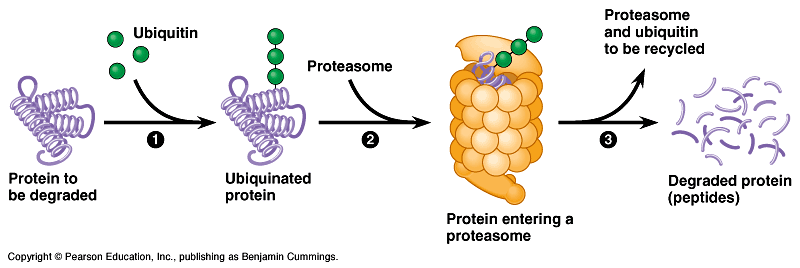 [Speaker Notes: The cell limits the lifetimes of normal proteins by selective degradation. Many proteins, such as the cyclins involved in regulating the cell cycle, must be relatively short-lived.]
Ubiquitin
1980s | 2004
“Death tag”
mark unwanted proteins with a label 
76 amino acid polypeptide, ubiquitin
labeled proteins are broken down rapidly in "waste disposers"
proteasomes
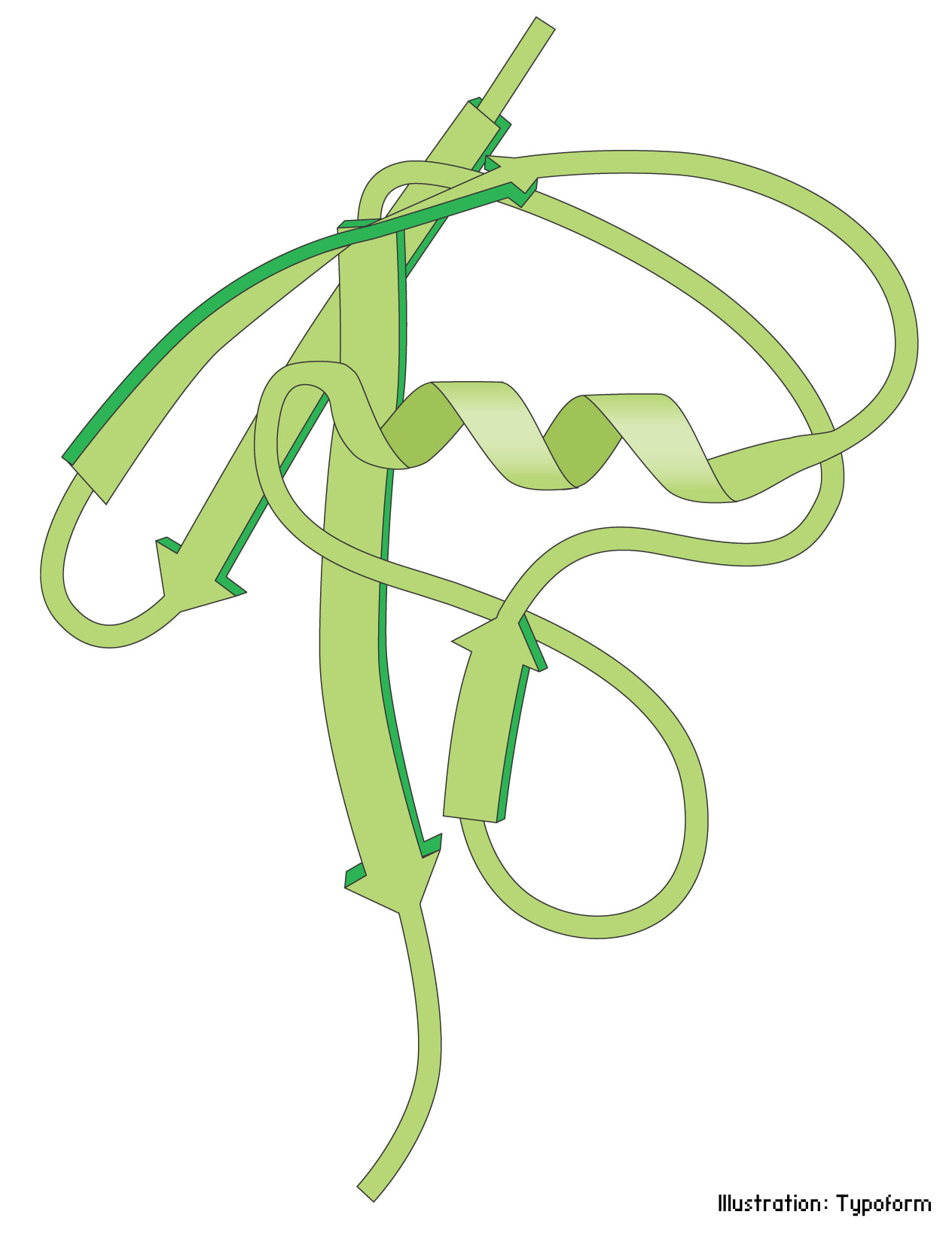 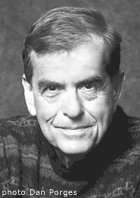 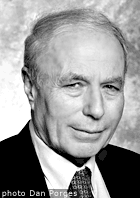 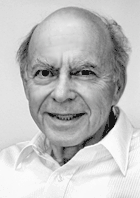 Aaron Ciechanover
Israel
Avram Hershko
Israel
Irwin Rose
UC Riverside
[Speaker Notes: Since the molecule was subsequently found in numerous different tissues and organisms – but not in bacteria – it was given the name ubiquitin (from Latin ubique, "everywhere")]
Proteasome
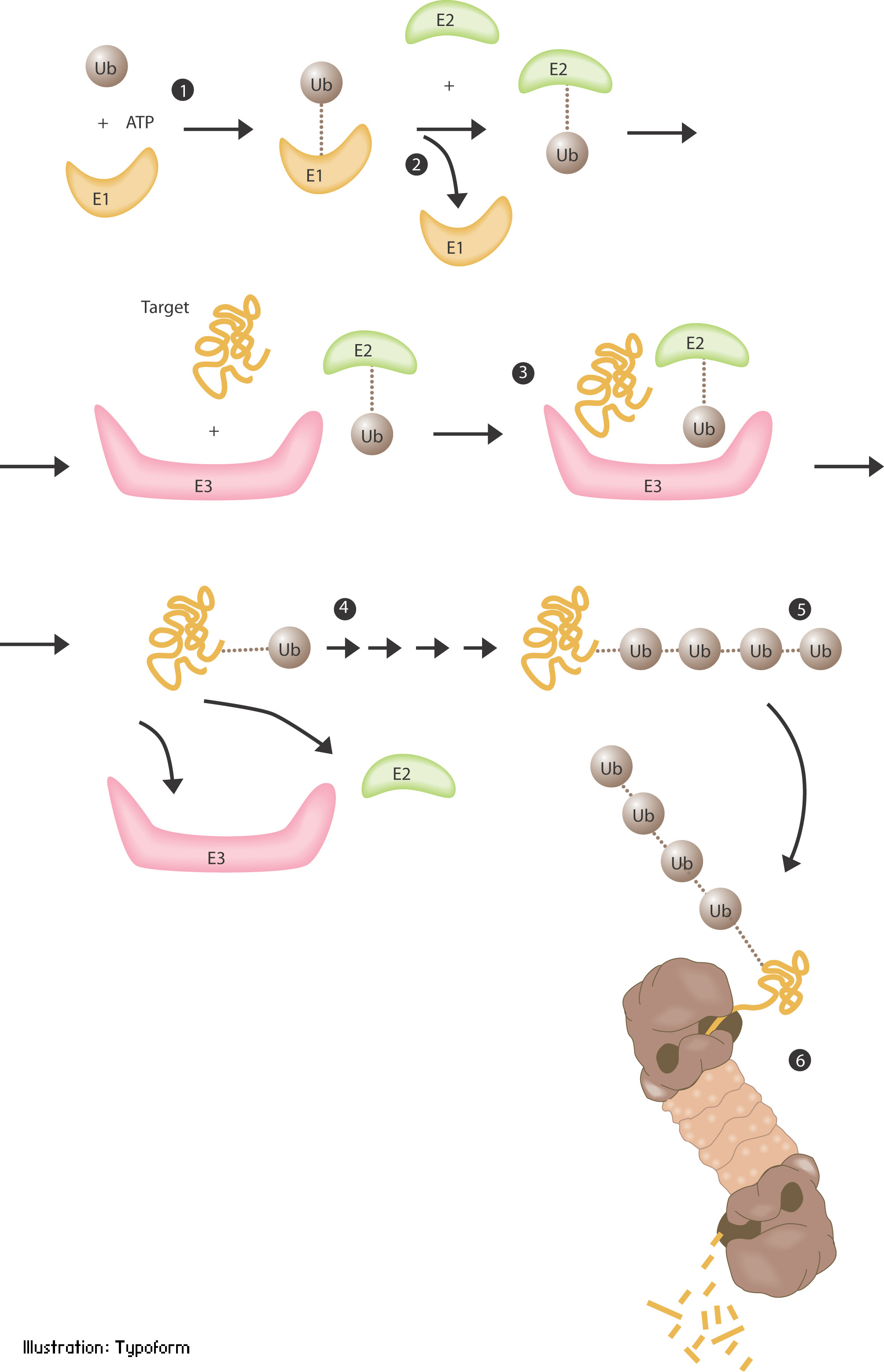 Protein-degrading “machine”
cell’s waste disposer
breaks down any proteins into 7-9 amino acid fragments
cellular recycling
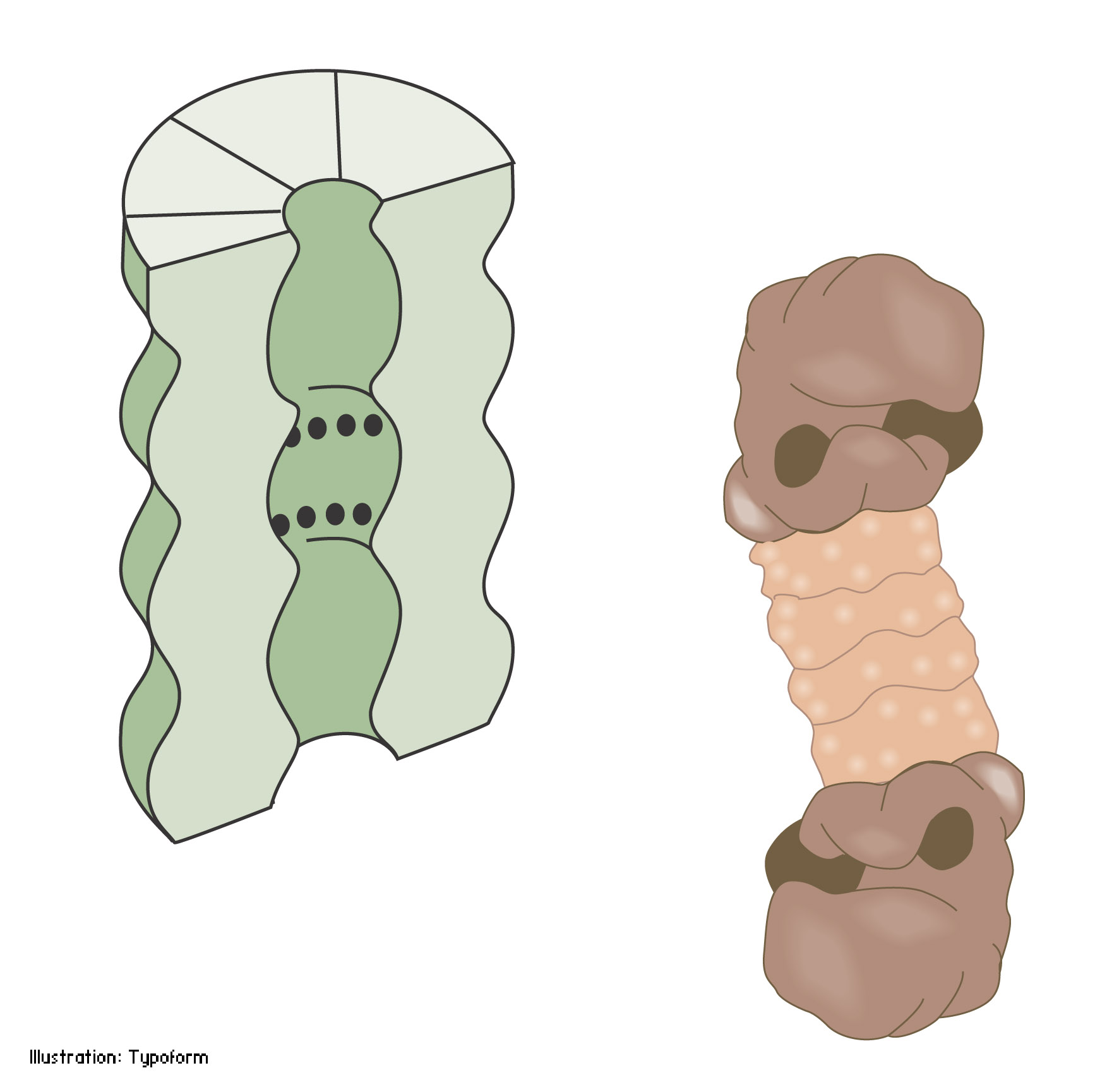 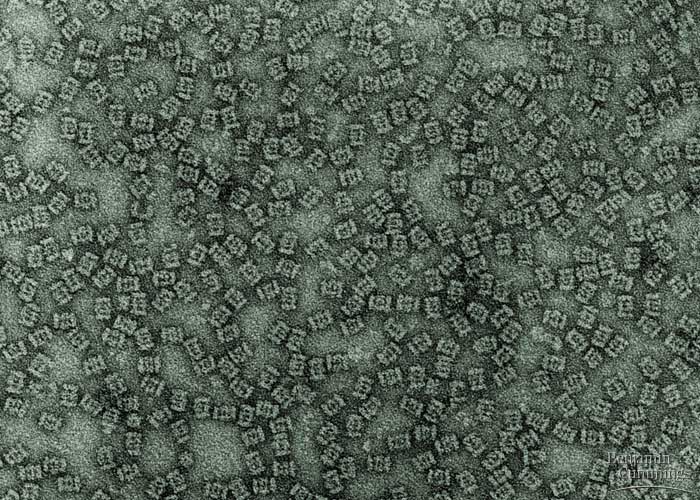 [Speaker Notes: A human cell contains about 30,000 proteasomes: these barrel-formed structures can break down practically all proteins to 7-9-amino-acid-long peptides. The active surface of the proteasome is within the barrel where it is shielded from the rest of the cell. The only way in to the active surface is via the "lock", which recognises polyubiquitinated proteins, denatures them with ATP energy and admits them to the barrel for disassembly once the ubiquitin label has been removed. The peptides formed are released from the other end of the proteasome. Thus the proteasome itself cannot choose proteins; it is chiefly the E3 enzyme that does this by ubiquitin-labelling the right protein for breakdown]
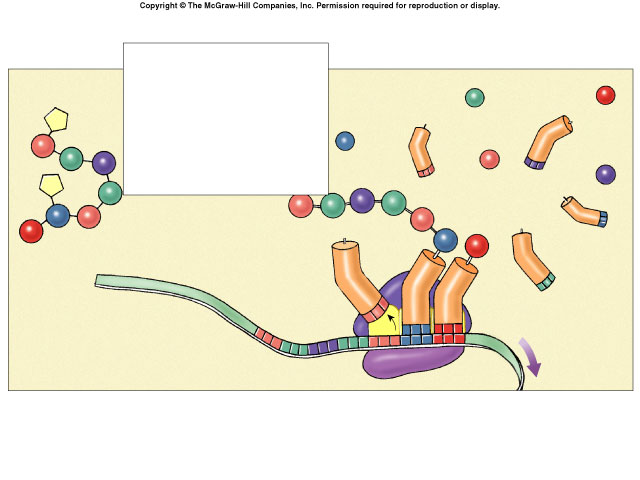 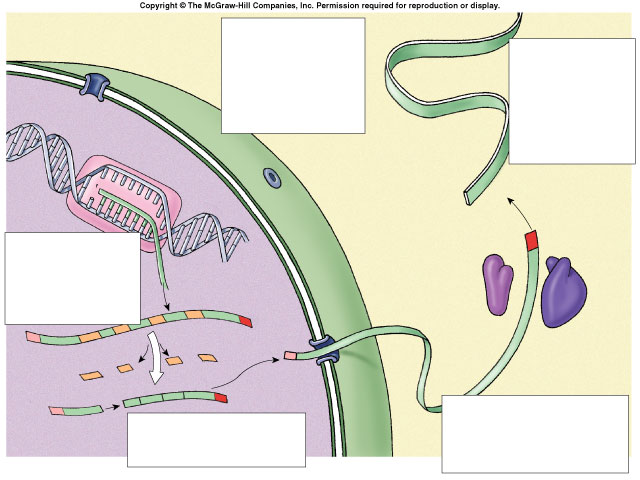 7
Gene Regulation
6
protein processing & degradation
1 & 2. transcription 
 	- DNA packing
 	- transcription factors

3 & 4. post-transcription 
	- mRNA processing
 	- splicing
	- 5’ cap & poly-A tail
	- breakdown by siRNA

5. translation
 	- block start of   translation

6 & 7. post-translation
 	- protein processing
 	- protein degradation
5
4
initiation of translation
mRNAprocessing
2
1
initiation of transcription
mRNA protection
4
mRNA splicing
3
Genome Sizes and Estimated Numbers of Genes*
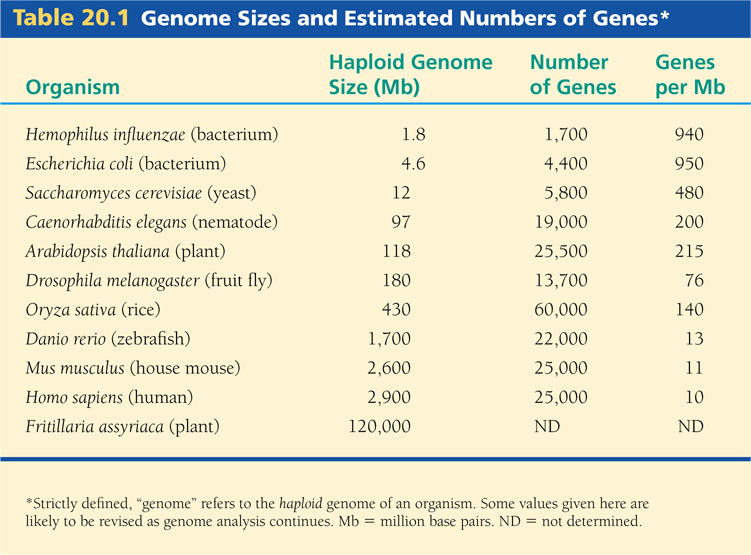 Exons (regions of genes coding
for protein, rRNA, tRNA) (1.5%)
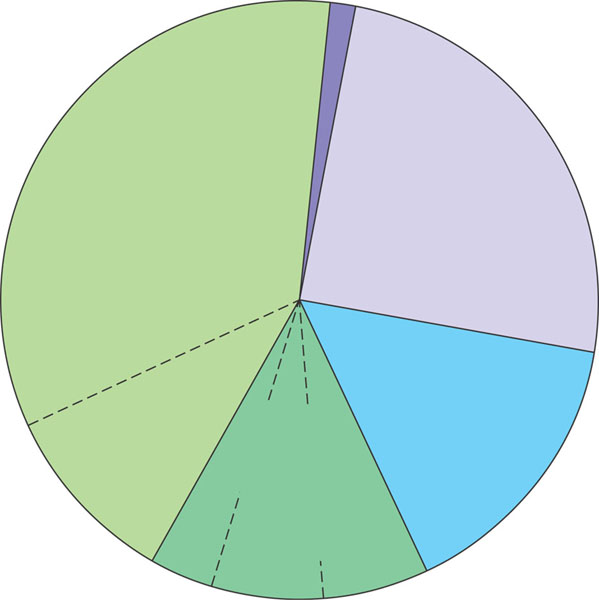 Repetitive
DNA that
includes
transposable
elements
and related
sequences
(44%)
Introns and
regulatory
sequences
(24%)
Unique
noncoding
DNA (15%)
Repetitive
DNA
unrelated to
transposable
elements
(about 15%)
Alu elements
(10%)
Simple sequence
DNA (3%)
Large-segment
duplications (5–6%)
Types of DNA sequences in the human genome
Just how little of out Genome Codes for Genes?
Turn yourQuestion Genes on!
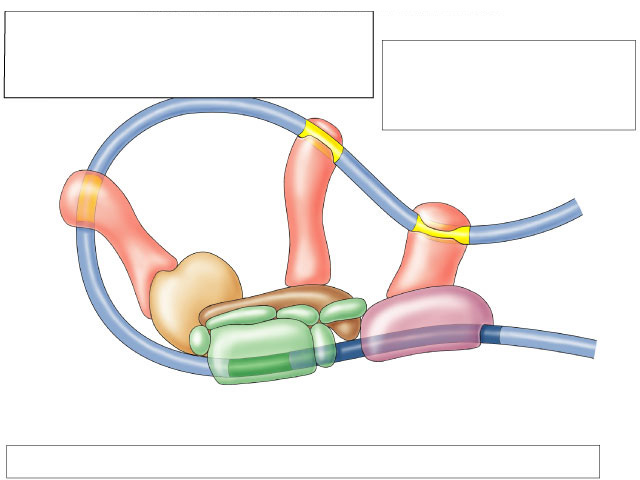